The Importance of Sleep
Workshop for parents/carers’ of primary school aged children to tackle sleep troubles
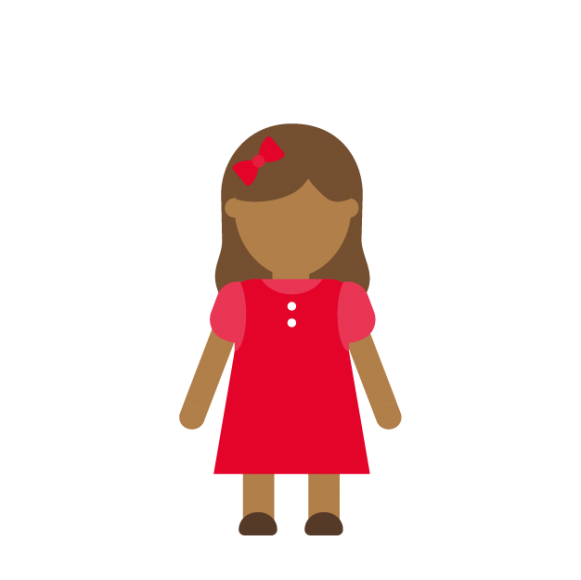 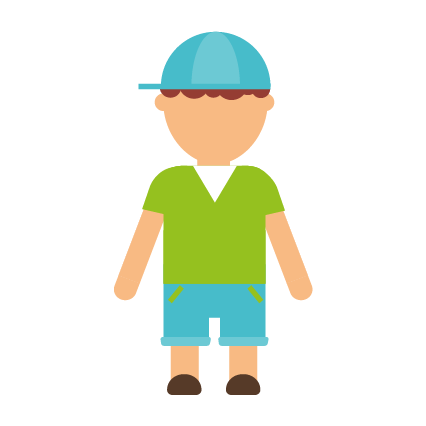 Sleep difficulties are very common
 “ They cannot relax”
“ They say they are not tired”
“They wake in the night”
“They seem to worry excessively at bedtime and I don’t know how to help them” 
Up to 25% of school aged children have difficulties with sleep
The Essex Child and Family Wellbeing service are offering a free virtual workshop for parents/carers of 5-11 year olds.
The workshop will cover
* Why sleep is important & how much do we need
* What is good sleep
* Understand possible causes of settling to sleep & night waking issues
* strategies to overcome sleep difficulties

Workshop 4th February 2022 at 1pm-2:30pm
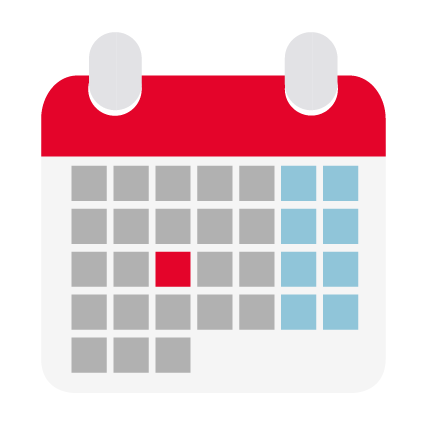 To book your free space call us on
			South Essex 		0300 247 0013 
		       	Mid Essex 	   	0300 247 0014
			North East Essex 	0300 247 0015
			West Essex 		0300 247 0122
Child Anxiety Workshop
Workshop for parents/carers’ of primary school aged children to help manage their child’s anxiety
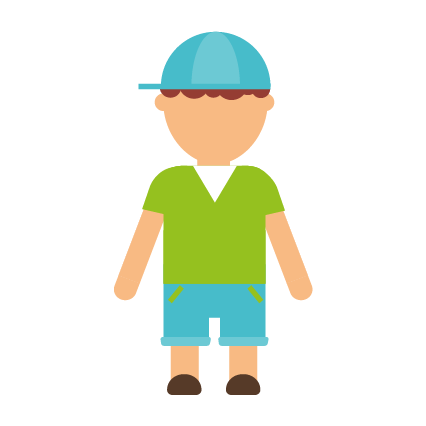 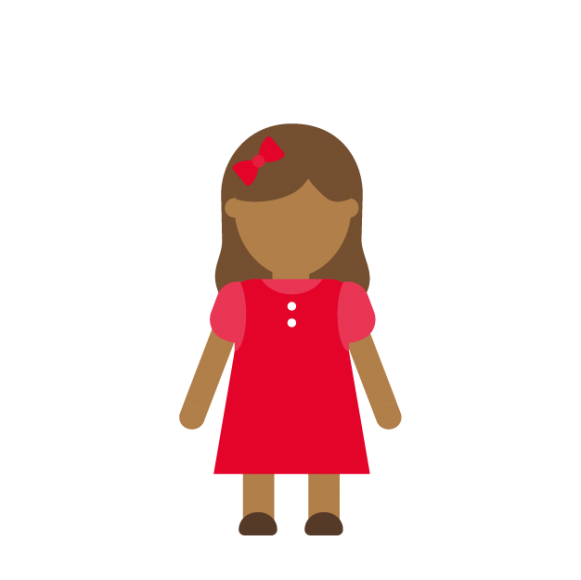 “I cannot stop worrying”
“I don’t want to go to school”
“They don’t seem very happy”
“They seem to be unable to cope with their emotions, and I don’t know how to help them”
The Essex Child and Family Wellbeing service are offering a child anxiety workshop to learn how to best support your child’s anxiety. Please be aware that you will need to attend both dates for the workshop. The workshop will cover
What is anxiety
Physical symptoms of anxiety
Causes of anxiety 
How to overcome anxiety 
Calming techniques
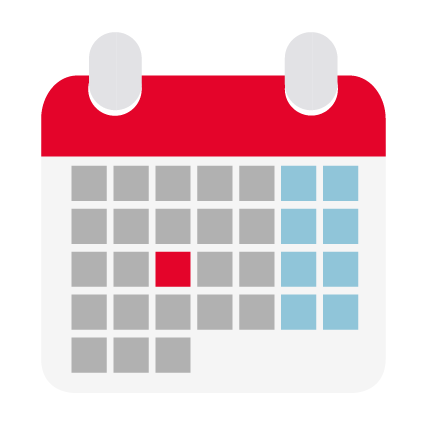 Friday 28th January - 9:30-11:00am
& Friday 4th February - 9:30-11:00am
To book your free space call us on
			South Essex 		0300 247 0013 
		       	Mid Essex 	   	0300 247 0014
			North East Essex 	0300 247 0015
			West Essex 		0300 247 0122